ملوثات الهواء
مخرجات التعلم
يتوقع من التلميذ في نهاية الدرس أن:
يذكر أسباب تلوث الهواء.
يستنتج الوسائل التي تحد من تلوث الهواء.
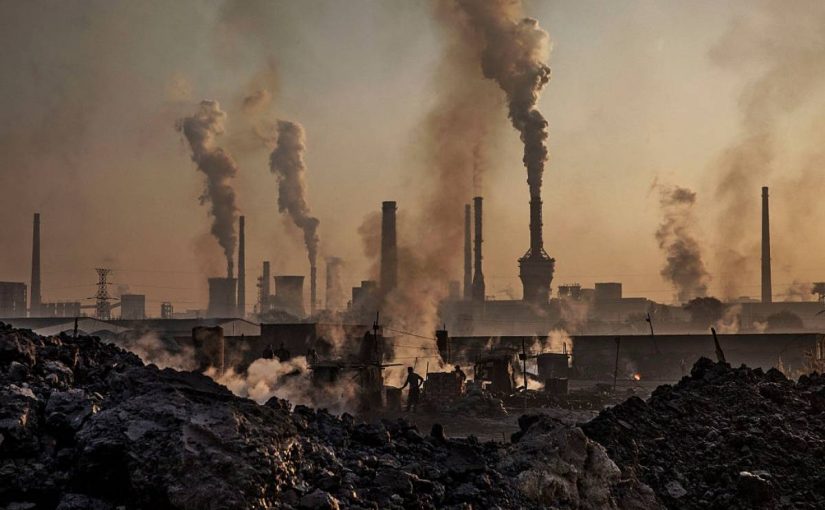 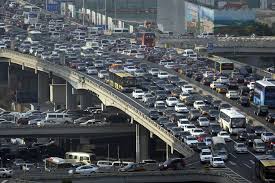 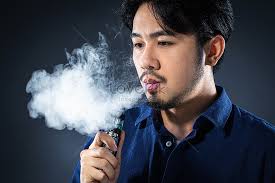 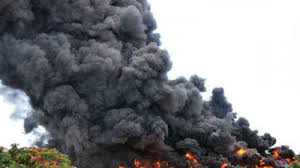 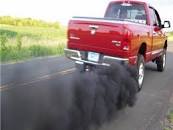 دخان المصانع ودخان السيارات ودخان الحرائق والازدحام السكاني والتدخين تلوث الهواء وتنشر الأمراض التنفسية
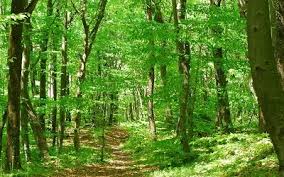 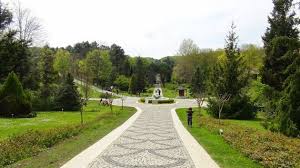 للحد من تلوث الهواء يجب علينا أن:
نغرس المزيد من الأشجار.
نبني المصانع بعيدا عن المدن.
نعتمد في التدفئة على الوسائل الحديثة والنظيفة.
التقويم
لماذا نفتح نوافذ الغرفة والصف صباحاً؟
لماذا علينا أن نبني المصانع والمعامل بعيداً عن المدن؟
عدد ثلاثاً من ملوثات الهواء.